Chapter Twelve
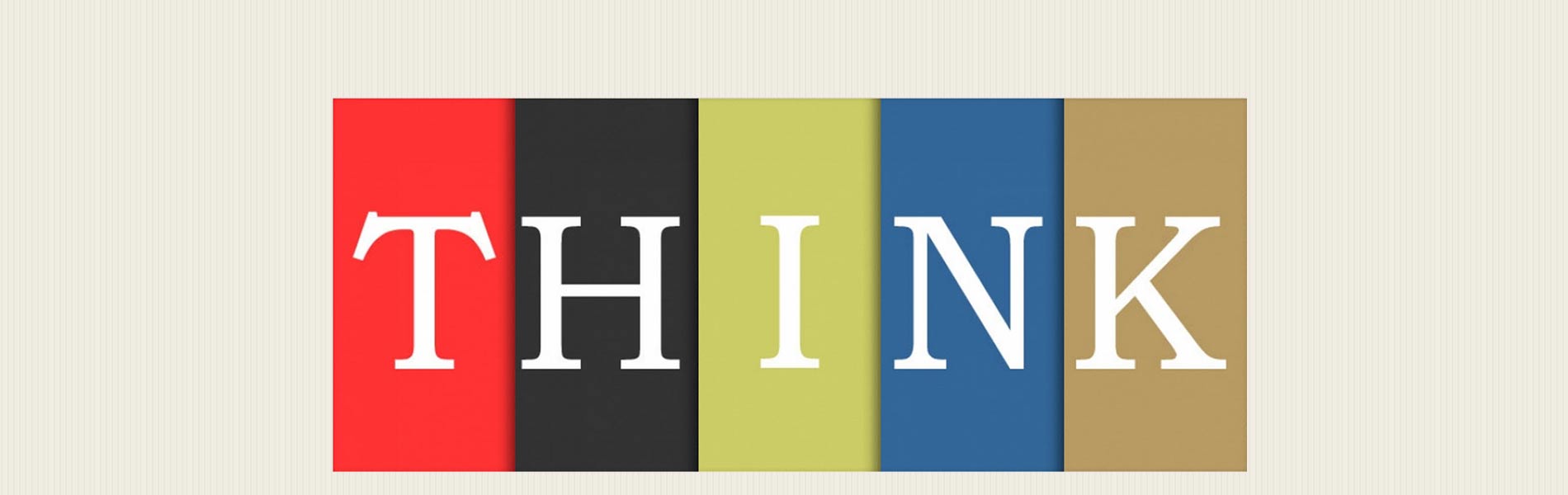 Conversation 1
Magister: Quis est vester specialis dies? Nonne Pascham amatis?
Gaius: In nostrā familiā celebramus diem resurrectionis Domini canto et gustando bonam cenam. Magister: Mira! Quae alios dies amatis?
Conversation 2
Marcia: Amo calidos dies aestatis. Natamus in lacu ad nostram villam, et rogamus nostras amicas ut nobiscum nataremus etiam!Magister: Amo nivem albam ubi cadit in prato. Videtur tam pura.
Iacobus: Nonne pueri amant flores?
Conversation 3
Iacobus: Habemus rubras rosas domum, et dies primi floris est meus specialis dies.
Ioanna: Omnis dies ubi exsuscito, gratias Deo ago. Omnis dies vitae est gaudium. Magister: Ioanna, ille est dulce.
Magister: Incipiamus legendo. Lege Psalmus CXIX, Paule.
Psalm 119
1 Alleluia. Beati [sunt] immaculati in via, qui ambulant in lege Domini.
 
4 Tu mandasti mandata tua custodiri nimis.
 
9 In quo corrigit adolescentior viam suam? In custodiendo sermones tuos.
 
105 Lucerna pedibus meis [est] verbum tuum, et lumen semitis meis.
Proca, King of Albans
Duo filii, Numitor et Amulium, erant Procae, regi Albanorum.  Numitori, qui natu maior erat, regnum reliquerat; sed Amulius, pulso a fratre, tunc
regnare incepit.  Ut descendentes privaret, Rheam Silviam, filia Numitoris,Vestalem fecit. Rhea Silvia autem duos filios, Romulum et Remum uno partu peperit.  Ergo Amulius  ipsam in vincula coniecit, et imperavit servis ut parvulos iacerent in Tiberim, sed in brevem aquam ad Tiberim iecerunt. Lupus eos invenit et eos aluit.
Proca, King of Albans
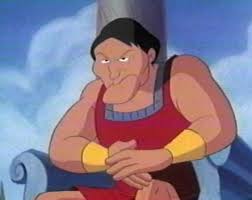 Cicero’s Comments
1. Legum servi sumus ut liberi esse possimus.
2. In virtute sunt multi ascensus.
 3. Excitabat fluctus in simpulo.
4. Num barbarorum Romulus rex fuit?
5. O praeclarum custodem ovium -- lupum!.6. Patria est communis omnium parens.
Cicero’s Comments
7. Trahimur omnes laudis studio.
 8. Ut sementem feceris ita metes.
 9. Simia quam similis, turpissima     bestia, nobis!
10. Assiduus usus uni rei deditus et
 ingenium et artem saepe vincit.
Cicero [9]
O di immortales! Ubinam gentium sumus? In quā urbe vivimus? Quam rem publicam habemus? Hic, hic sunt in nostro numero, patres conscripti,
in hoc orbis terrae sanctissimo gravissimoque consilio, qui de nostro omnium interitu, qui de huius urbis atque adeo de orbis terrarum exitio cogitent!
Cicero [9]
Hos ego video, consul, et de re publica sententiam rogo et, quos ferro trucidari oportebat, eos nondum voce vulnero!
  Fuisti igitur apud Laecam illā nocte, Catilina, distribuisti partes Italiae; statuisti, quo quemque proficisci placeret, delegisti quos Romae relinqueres, quos tecum educeres, discripsisti urbis partes ad incendia, confirmasti te ipsum iam esse exiturum;
Cicero [9]
dixisti paulum tibi esse etiam nunc morae, quod ego viverem. Reperti sunt duo equites Romani,
qui te istā curā liberarent 
et sese illa ipsa nocte 
paulo ante lucem me in 
meo lectulo interfecturos
 [esse] pollicerentur.
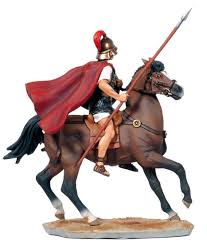 Cicero [10]
[10] Haec ego omnia vixdum etiam coetu vestro dimisso comperi; domum meam maioribus praesidiis munivi atque firmavi. Exclusi eos, quos tu ad me salutatum mane miseras, cum illi ipsi venissent, quos ego iam multis ac summis viris ad me id temporis venturos esse praedixeram.
Cicero [10]
V. Quae cum ita sint, Catilina, perge, quo coepisti, egredere aliquando ex urbe; patent portae; proficiscere.
Nimium diu te imperatorem tua illa Manliana castra desiderant.  Educ tecum etiam omnes tuos, si minus, quam plurimos; purga urbem.
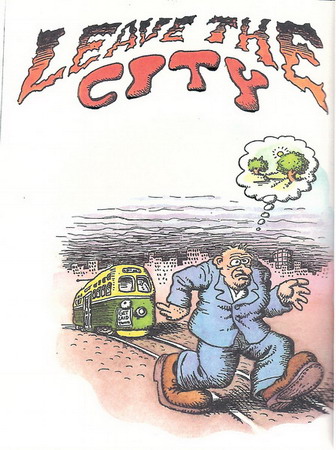 Cicero [10]
Magno me metu liberabis, dum modo inter me atque te murus intersit.
Nobiscum versari iam diutius non potes; non feram, non patiar, non sinam.
[11] Magna dis inmortalibus habenda est atque huic ipsi Iovi Statori, antiquissimo custodi huius urbis, gratia, quod hanc tam taetram, tam horribilem tamque infestam rei publicae pestem totiens iam effugimus.
Cicero [11]
Non est saepius in uno homine summa salus periclitanda rei publicae.Quamdiu mihi consuli designato, Catilina, insidiatus es, non publico me praesidio, sed privata diligentiā defendi. Cum proximis comitiis consularibus
me, consulem, in campo et competitores tuos interficere voluisti.
Cicero [11]
Compressi conatus tuos nefarios amicorum praesidio et copiis nullo tumultu publice concitato; denique, quotienscumque me petisti, per me tibi obstiti, quamquam videbam perniciem meam cum magnā calamitate rei publicae esse coniunctam.
Cicero [12]
12] Nunc iam aperte rem publicam universam petis, templa deorum inmortalium, tecta urbis, vitam omnium civium; Italiam [denique] totam ad exitium et vastitatem vocas. Quare, quoniam id, quod est primum, et quod huius imperii disciplinaeque maiorum proprium est, facere nondum audeo, faciam id,
Cicero [12]
quod est ad severitatem lenius et ad communem salutem utilius. Nam si te interfici iussero, residebit in re publica reliqua coniuratorum manus; sin tu, quod te iam dudum hortor, exieris, exhaurietur ex urbe tuorum comitum magna et perniciosa sentina rei publicae.
The Roman Republic
Cicero [13]
[13] Quid est, Catilina? Num dubitas id me imperante facere, quod iam tua sponte faciebas? Exire ex urbe iubet consul hostem. Interrogas me, num in exilium; non iubeo, sed, si me consulis, suadeo.
Seneca’s Sayings
1. Nullum magnum ingenium sine mixturā dementiae fuit.
2. Nullum saeculum magnis ingeniis clausum est.
3. Colossus magnitudinem suam servabit etiam si steterit in puteo.
4. Otium sine litteris mors est et hominis vivi sepultura.
5. Quos amor verus tenuit, tenebit.
Seneca’s Sayings
6. Non est ad astra mollis e terris via.
7. Gladiator in arenā consilium capit.
8. Non est ars quae ad effectum casu venit.
9. Fallaces sunt rerum species.
10. Bonitas non est pessimis esse meliorem.
11. Diligentia maximum etiam mediocris ingeni subsidium.
12. Aliquando et insanire iucundum est.
Seneca’s Sayings
13. Facilius per partes in cognitionem totius       adducimur.
14. Qui dedit beneficium taceat; narret qui accepit.
15. Praeceptores suos adulescens veneratur et        suspicit.
16. Potest ex casā magnus vir exire.
17. Timendi causa est nescire.
Pyrrhus
Section C.  Erat Pyrrhus miti ac placabili  animo; solet enim magni animi comes esse clementia.  Eius humanitatem experti sunt Tarentini.  Qui cum sero intellexissent  se pro socio dominum accepisse sortem suam liberis vocibus querebantur, idque aliquanto liberius ubi vino incaluerant. 
Itaque arcessiti ad regem sunt nonnulli, quod inter convivum parum honorifice de rege locuti essent; sed periculum simplex confessio culpae discussit. Nam cum rex percontatus esset num ea quae ad auris suas pervenerant dixissent,  "Et haec diximus," inquiunt, "rex! Et nisi vinum defecisset, multo plura et graviora dicturi fuimus." Pyrrhus, qui malebat vini quam hominum eam culpam videri, subridens eos dimisit.
Discedentes a Caesareā
III. Armant deinde iuvenem aequales; scutum capit, Hispano cingitur gladio ad propiorem pugnam habili.  Exspectabat eum Gallus stolide laetus et linguam ab inrisu exserens.  Ubi constitere inter duas Est anno Domino triginta et sex. Dies in quā discedebant a Caesareā adfuerat. Post sex menses magnae praeparationis et clandestinitatis, omnes qui ad exitum maximum parare adiuvabant tute in navale ad Caesaream erant.  Simon, Ioseph filius, et Quintus, Fideli optio, conparationibus praesidebant. Dum reliquae 1copiae in navibus ab Ioseph (gen.) operariis et a Fideli militibus positae sunt, omnes dicebant, “Valete” uno proximo tempore.
Discedentes a Caesareā
Unā fuerant hebdomadam, sed nunc quod tempus ipsum adfuerat, animi gaudi et tristitiae commissi sunt. Nonnulli hi vectores appellabantur scelerati quoniam erant sectatores Iesūs. Omnes agitati sunt et beati sese discessuros esse ad missionem Domini, et ituros esse ad novam terram, et cauturos esse periculos. Intellegerunt Saulum Tarsensem et socios Pharisaeos eos invenire temptaturos esse.Discedere autem a familiis suis et amicis carissimis fuerant miserrimi eis, erant vere anxii.
HerculesThe Three Headed Dog
Postquam aurea poma ad Eurystheum relata sunt, unus modo relinquebatur e duodecim laboribus quod Pythia Herculi praeceperat.
Eurystheus autem, cum Herculem magnopere timeret, se ab eo in perpetuum liberare volebat.
Iussit igitur eum canem Cerberum ex Orco in lucem trahere.
 
habebat. Is canis portam Orci custodiebat, et omnes terrebat qui eo advenerunt. Hercules autem, qui nihil umquam timebat, non hoc negotium recusavit.”
HerculesThe Kingdom of the Dead
Orcus, or Hades, the realm of the dead, from which the dog Cerberus was to be brought, lay beneath
the earth. On their way to Hades the spirits of the dead were guided by the god Mercury. First they came to the  River Styx, over which they were carried by Charon in a boat. The
ancients sometimes placed a coin in the mouth of the dead to pay the fare across the Styx.
  Those who had not been properly buried had to wait for a hundred years on the bank of the river before they were allowed to enter Charon’s boat and cross.
HerculesThe Kingdom of the Dead
After crossing the Styx the spirits came to the River Lethe. They dranks from this river and
at once forgot all their past lives.
Next they came to the palace of  Pluto, which was guarded by Cerberus. Pluto was the kingof
Hades, and his wife was  Proserpina, daughter of Jupiter and Ceres.
HerculesThe Kingdom of the Dead
Near the throne of Pluto and Proserpina were seated three judges of the dead, Minos, Rhadamanthus, and Aecus, who assigned rewards or punishment to the spirits. The good were given a home in the  Elysian Fields, the land of happiness, while the wicked were went down to
 Tartarus to suffer punishment.
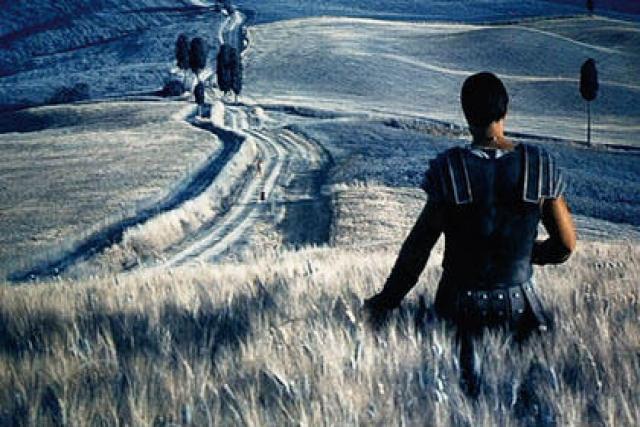 The Tortoise and the Eagle
Testudo aquilam magnopere orabat, ut sese volare doceret. Aquila ei ostendebat quidem, eam rem petere naturae suae contrariam; sed illa nihil minus instabat, et obsecrabat aquilam, ut se volucrem facere vellet.  Itaque ungulis arreptam aquila sustulit in sublime, et dimisit illam, ut per aerem ferretur.Tum in saxa incidens comminuta interiit.
The Tortoise and the Eagle
Haec fabula docet, 

"Cogita consecutiones antequam 
consilia prudentiorum respuere, et in exitium ruere stultitiā suā."
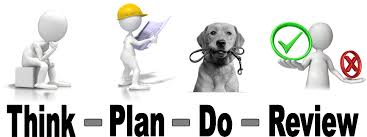